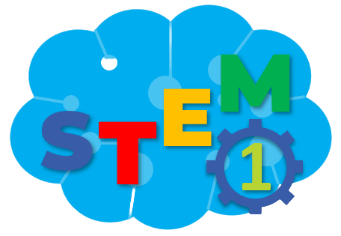 THỰC HÀNH CÙNG THẺ HỌC TOÁN
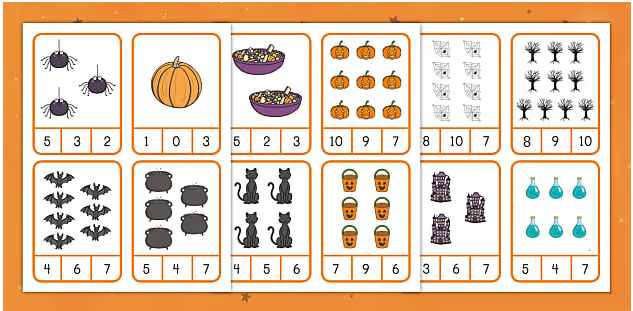 Tiết 1
6
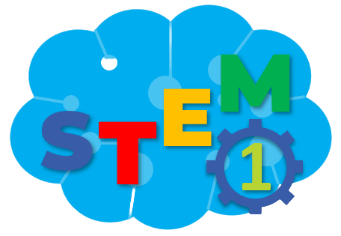 CÙNG HÁT VÀ VẬN ĐỘNG NÀO!
[Speaker Notes: GV và HS cùng hát múa]
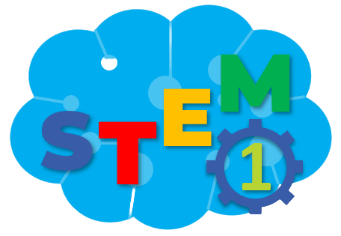 Chuẩn bị dụng cụ và vật liệu:
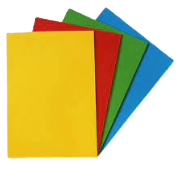 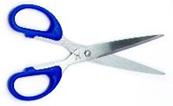 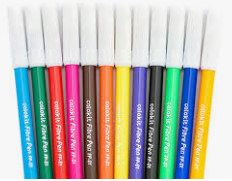 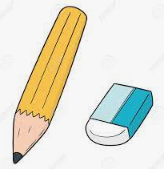 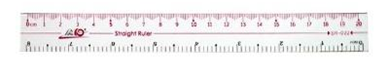 [Speaker Notes: GV yêu cầu HS chuẩn bị nguyên, vật liệu cho buổi học sau]
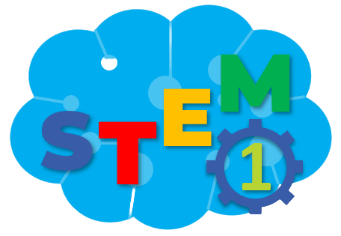 [Speaker Notes: Trong quá trình dạy học, GV thường xuyên khuyến khích HS bằng các câu khen khi HS trả lời đúng]
BÀI 3
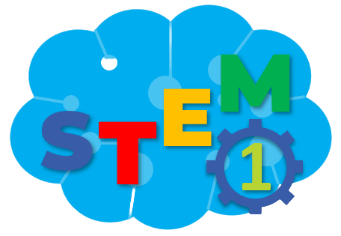 THỰC HÀNH 
CÙNG 
THẺ HỌC TOÁN
Tiết 2
[Speaker Notes: Giới thiệu nội dung bài học thực hành làm thẻ toán]
ĐỀ XUẤT Ý TƯỞNG VÀ CÁCH LÀM THẺ HỌC TOÁN
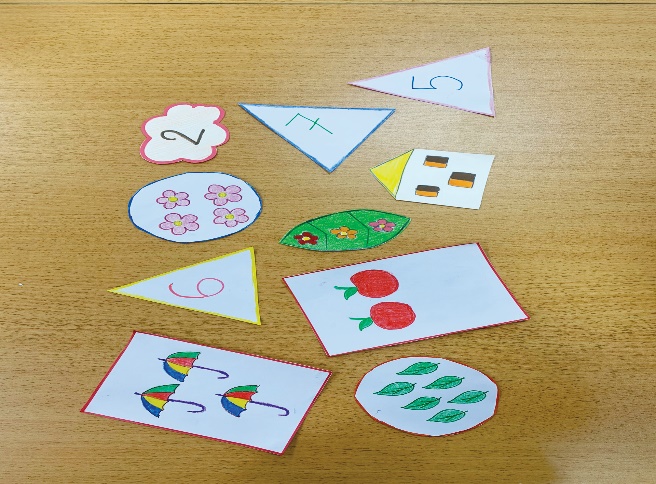 TIÊU CHÍ SẢN PHẨM
Làm được ít nhất 5 thẻ ghi số hoặc 5 thẻ vẽ hình
Số trên thẻ viết đúng, to, rõ ràng. Hình vẽ dễ đếm
Sản phẩm đẹp, sáng tạo
[Speaker Notes: GV cho HS thảo luận nhóm để đưa ra ý tưởng của nhóm, hỗ trợ nếu nhóm gặp khó khăn trong việc thể hiện ý tưởng. GV chiếu tiêu chí sản phẩm và yêu cầu nội dung thảo luận của học sinh bám sát với các tiêu chí đó]
ĐỀ XUẤT Ý TƯỞNG VÀ CÁCH LÀM THẺ HỌC TOÁN
Thảo luận và chia sẻ ý tưởng làm thẻ học Toán
[Speaker Notes: GV gợi ý HS chia sẻ ý tưởng để làm sản phẩm]
ĐỀ XUẤT Ý TƯỞNG VÀ CÁCH LÀM THẺ HỌC TOÁN
Lựa chọn ý tưởng và đề xuất cách làm thẻ học Toán
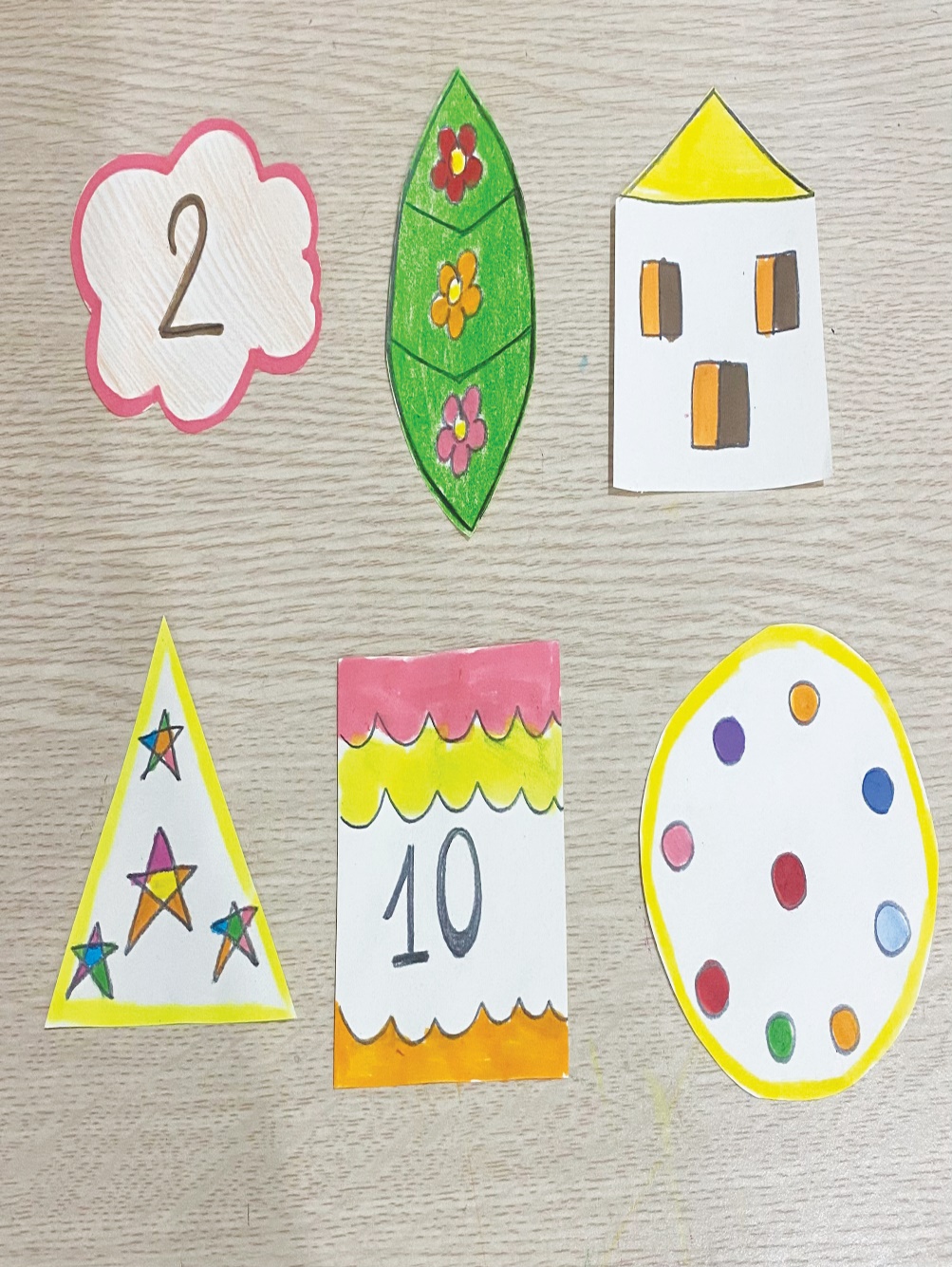 Hình dạng thẻ
Hình vẽ trên thẻ
Các số viết trên thẻ
[Speaker Notes: GV gợi ý HS chia sẻ ý tưởng để sản phẩm bằng các câu hỏi và hình ảnh thẻ toán]
PHIẾU HỌC TẬP SỐ 3
Cùng vẽ ý tưởng của nhóm
1. Vật liệu sử dụng để làm thẻ: ……………………………………………………………
2. Hình dạng thẻ: …………………………………………………………..
.…………………………………………………..……..
3. Hình vẽ trên thẻ là …………………..…….
4. Các số viết trên thẻ là ……………………
5. Em làm bao nhiêu thẻ? ………………….
Mô tả ngắn gọn các bước làm thẻ:
............................................................................................................................................
............................................................................................................................................
[Speaker Notes: GV gợi ý để HS tưởng tượng ra sản phẩm của nhóm, các ý tưởng để làm sản phẩm theo các tiêu chí đề ra nhưng lại thể hiện được phong cách, sự thông minh và cá tính riêng của nhóm, gợi ý để HS nghĩ đến trang trí để có sự khác biệt, sáng tạo riêng]
LÀM THẺ HỌC TOÁN
Lựa chọn dụng cụ và vật liệu
Giấy màu, bút chì, bút màu, kéo, thước kẻ, keo
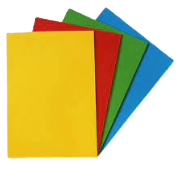 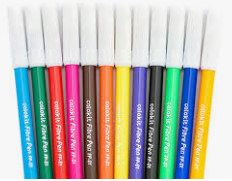 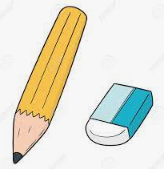 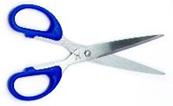 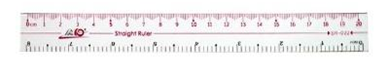 [Speaker Notes: GV yêu cầu nhóm HS kiểm tra lại các nguyên, vật liệu của nhóm theo phiếu học tập, nếu có khác thì bổ sung vào phiếu]
LÀM THẺ HỌC TOÁN
Làm thẻ học toán theo cách của em hoặc nhóm em
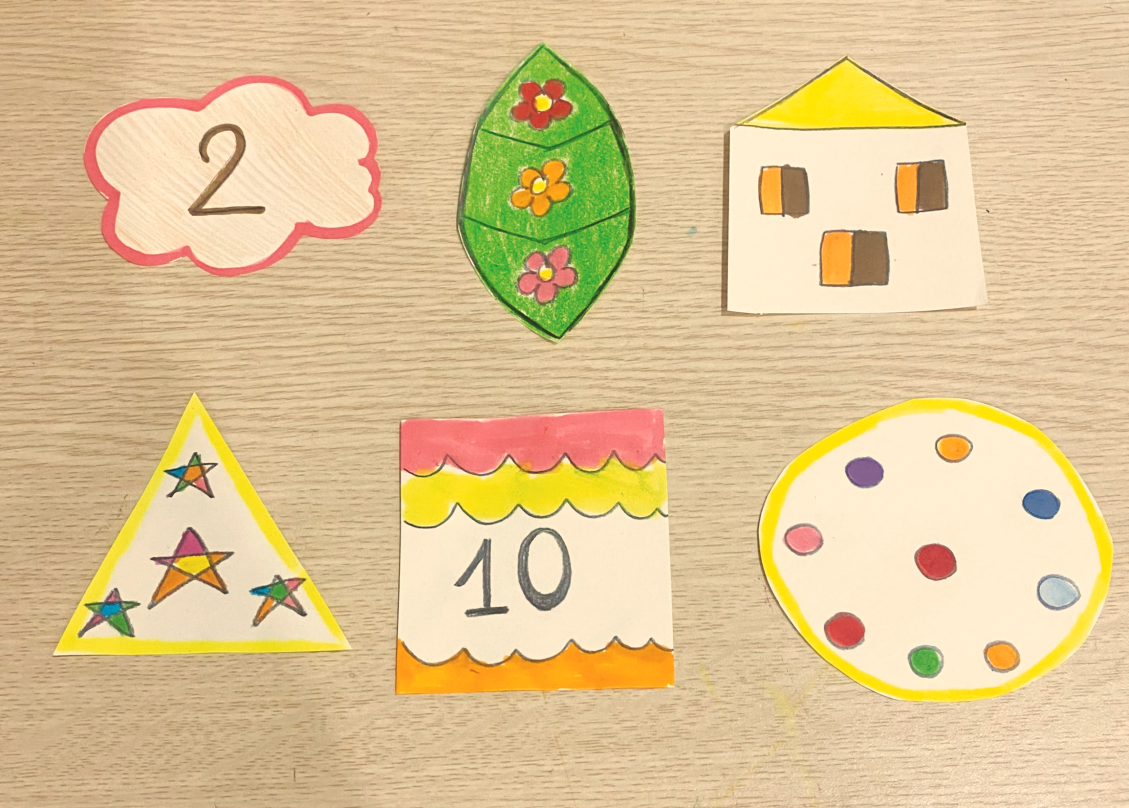 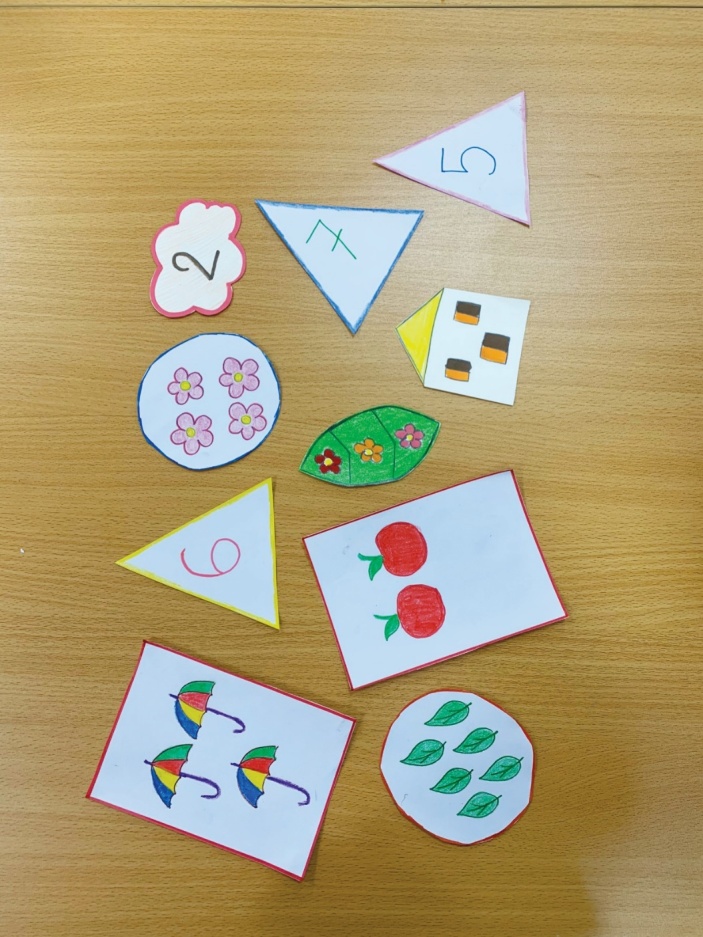 [Speaker Notes: GV cho HS quan sát một số mẫu trên, cho HS trình bày mẫu của nhóm mình. Các nhóm khác đặt câu hỏi nếu có thắc mắc hoặc góp ý]
LÀM THẺ HỌC TOÁN
1
Tạo thẻ với nhiều hình dạng
[Speaker Notes: GV hướng dẫn HS thực hiện vẽ hình trên giấy, cắt hình]
LÀM THẺ HỌC TOÁN
2
Viết số hoặc vẽ, dán hình lên thẻ
2
10
[Speaker Notes: GV hướng dẫn HS thực hiện]
LÀM THẺ HỌC TOÁN
3
Trang trí hoàn thiện thẻ
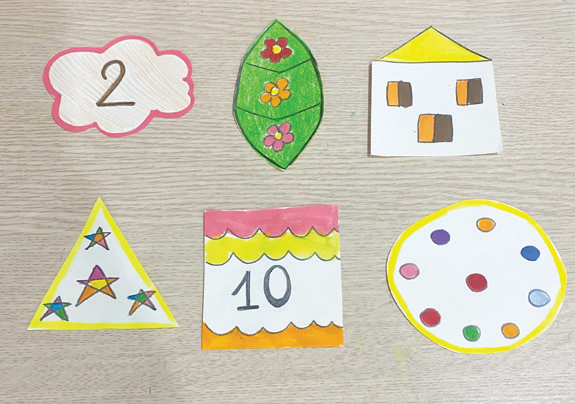 [Speaker Notes: GV hướng dẫn HS thực hiện]
Thẻ học toán
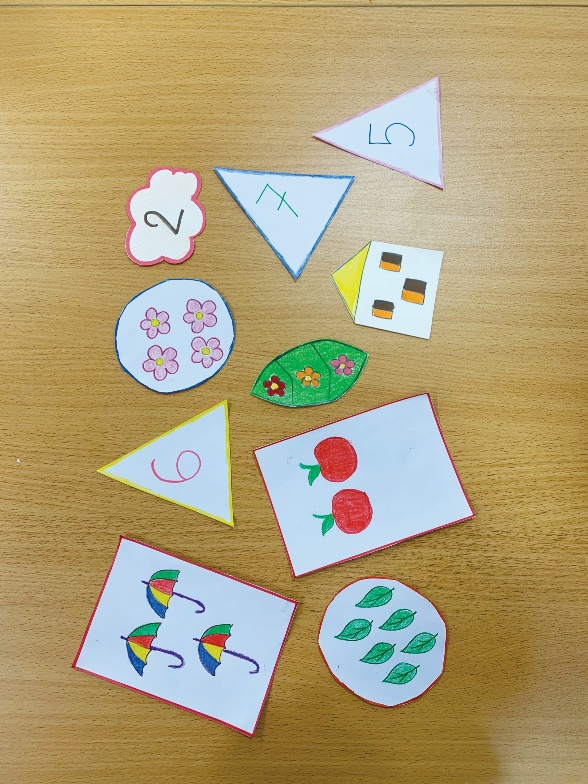 TIÊU CHÍ SẢN PHẨM
[Speaker Notes: GV cho HS kiểm tra sản phẩm so với tiêu chí để điều chỉnh, hoàn thiện sản phẩm. Hướng dẫn HS vẽ ý tưởng và thực hiện]
TRÒ CHƠI “AI NHIỀU THẺ HƠN”
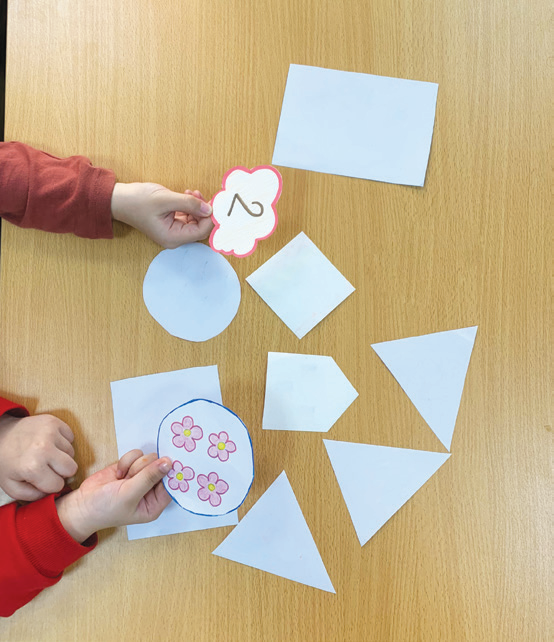 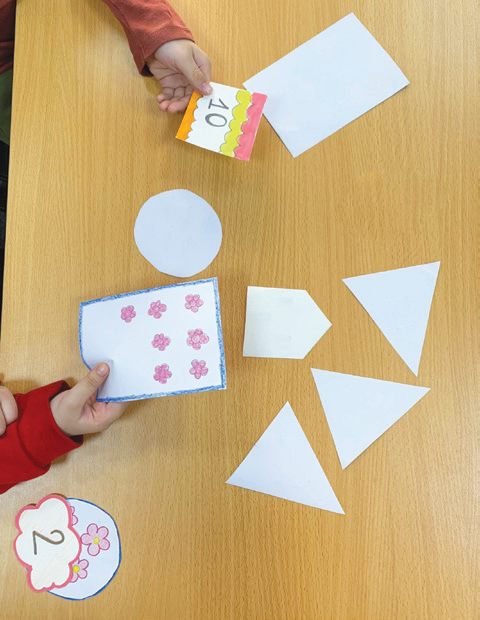 [Speaker Notes: nêu luật chơi, cho HS các đội lên chơi]
ĐÁNH GIÁ SẢN PHẨM
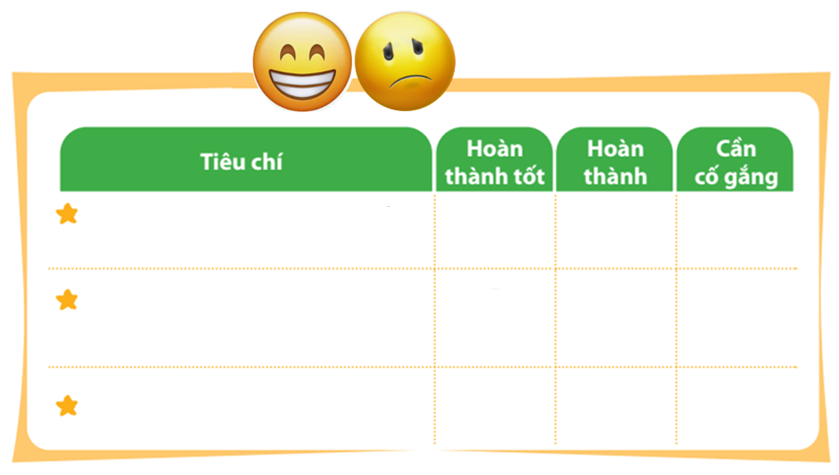 Thực hiện đánh giá bằng hình dán
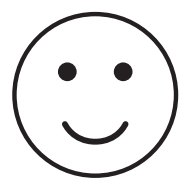 Làm được ít nhất 5 thẻ ghi số hoặc 5 thẻ vẽ hình
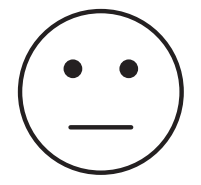 Số trên thẻ viết đúng, to, rõ ràng. Hình vẽ dễ đếm
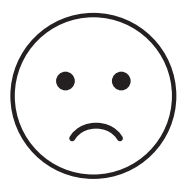 Sản phẩm đẹp, sáng tạo
[Speaker Notes: GV hướng dẫn HS đánh giá theo từng tiêu chí bằng hình dán. Có thể tặng thêm hình dán cho điểm sáng tạo, làm nhanh, đẹp]
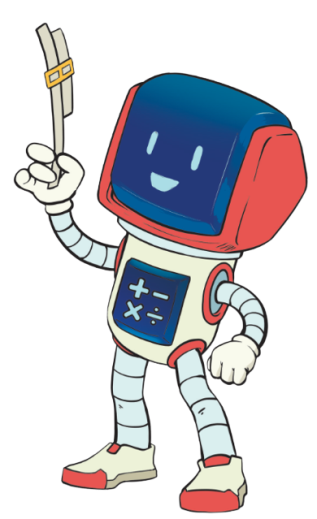 [Speaker Notes: Trong quá trình dạy học, GV thường xuyên khuyến khích HS bằng các câu khen khi HS trả lời đúng]